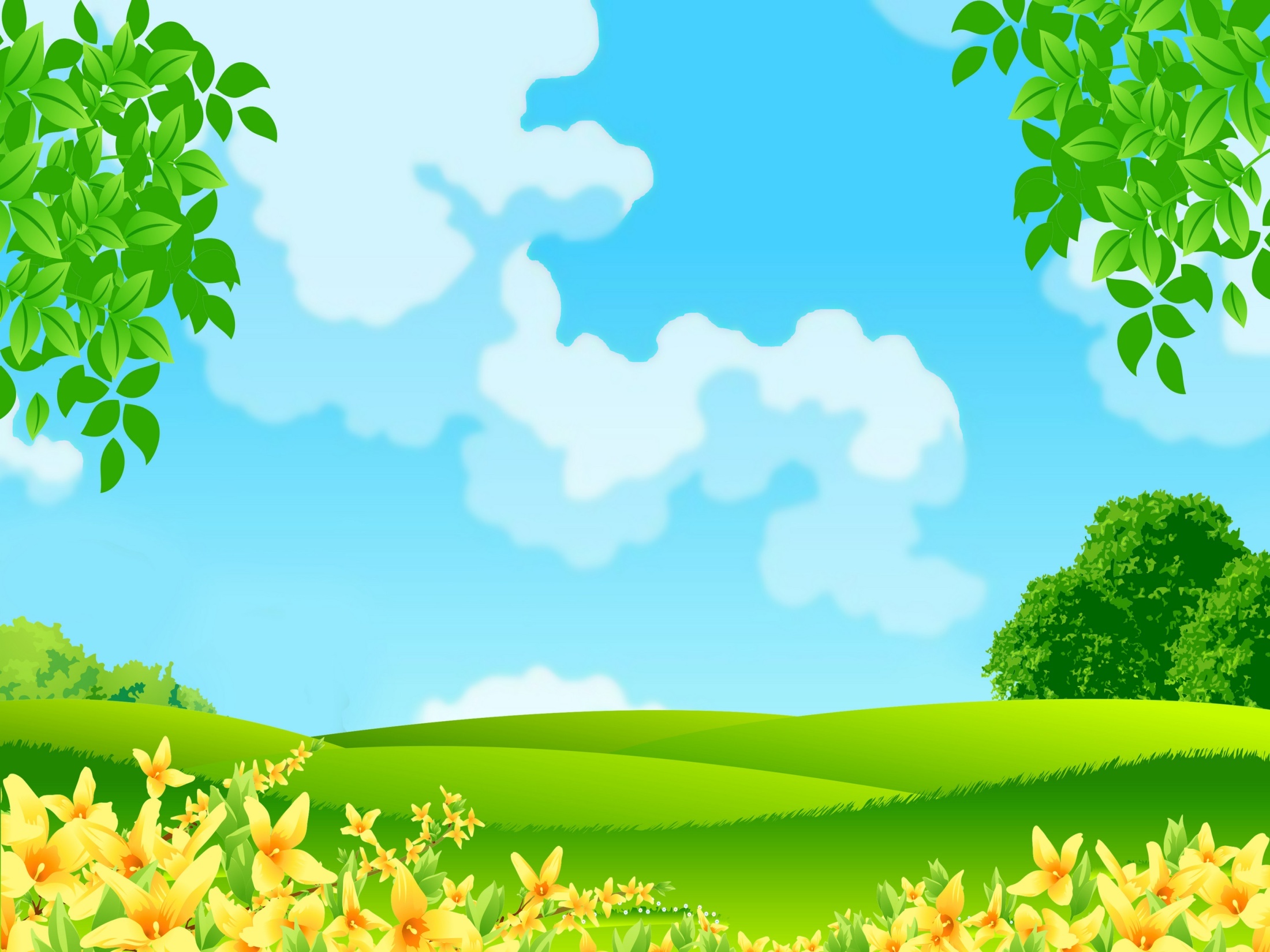 МКДОУ детский сад «Ласточка»
«Современные  подходы к трудовому воспитанию   дошкольников в свете ФГОС ДО»Подготовила: учитель – дефектолог Жолобова Т.В.
Трудовая деятельность в  ДОУ в свете ФГОС
Задачи по формированию позитивных установок к различным видам труда и творчества у детей дошкольного возраста отражены в Федеральных государственных образовательных стандартах дошкольного образования в области «Социально-коммуникативное развитие».
	 В п. 3.1 ФГОС ДО определены  требования к условиям реализации основной образовательной программы дошкольного образования. Для успешного решения задач, предусмотренных программой по формированию у детей дошкольного возраста позитивных установок к различным видам труда и творчества, первостепенное значение имеет создание необходимых условий. Только при хорошей организации ребенок испытывает радость от труда.
В соответствии с ФГОС трудовое воспитание - одно из важных направлений в работе дошкольных учреждений, главной целью которого является формирование положительного отношения к труду через решение следующих задач:
формирование позитивных установок к различным видам труда и творчества;
воспитание ценностного отношения к собственному труду, труду других людей и его результатам; воспитание личности ребенка в аспекте труда и творчества.
развитие творческой инициативы, способности самостоятельно себя реализовать в различных видах труда и творчества
Принципы воспитания у детей позитивного отношения к труду
Поддержка инициативы детей в различных видах деятельности;
Содействие и сотрудничество детей и взрослых, признание ребенка полноценным участником образовательных отношений;
Построение образовательной деятельности на основе индивидуальных особенностей каждого ребенка;
Полноценное проживание ребенком всех этапов детства, обогащение (амплификация) детского  развития;
Формирование познавательных интересов и познавательных действий ребенка в различных видах деятельности;
Возрастная адекватность дошкольного образования (соответствие условий, требований, методов  возрасту и особенностям  развития);
Принцип развивающего образования (системности и последовательности);
Принцип новизны (использование новейших информационных технологий);
Принцип интеграции (взаимопроникновение разделов программы и видов деятельности друг в друга, взаимное совмещение различных задач и образовательных технологий)
Виды   труда в ДОУ
Самообслуживание 

Хозяйственно - бытовой труд 

Труд в природе 

Ручной труд
Компоненты трудовой деятельности
Мотив  - это причина, побуждающая к трудовой деятельности или заинтересовывающий момент
Цель - это то, к чему надо стремиться. 
Трудовые действия – это то,  при помощи чего осуществляется цель и достигается результат
 Планирование  - это умение предвидеть предстоящую работу
 Результат -  это показатель завершения работы,  фактор,  помогающий воспитывать у детей интерес к труду.
Задачи трудового воспитания детей дошкольного возраста по группам
Примерная сетка совместной образовательной деятельности и культурных практик в режимных моментах
Самообслуживание - труд, направленный на удовлетворение повседневных личных потребностей
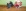 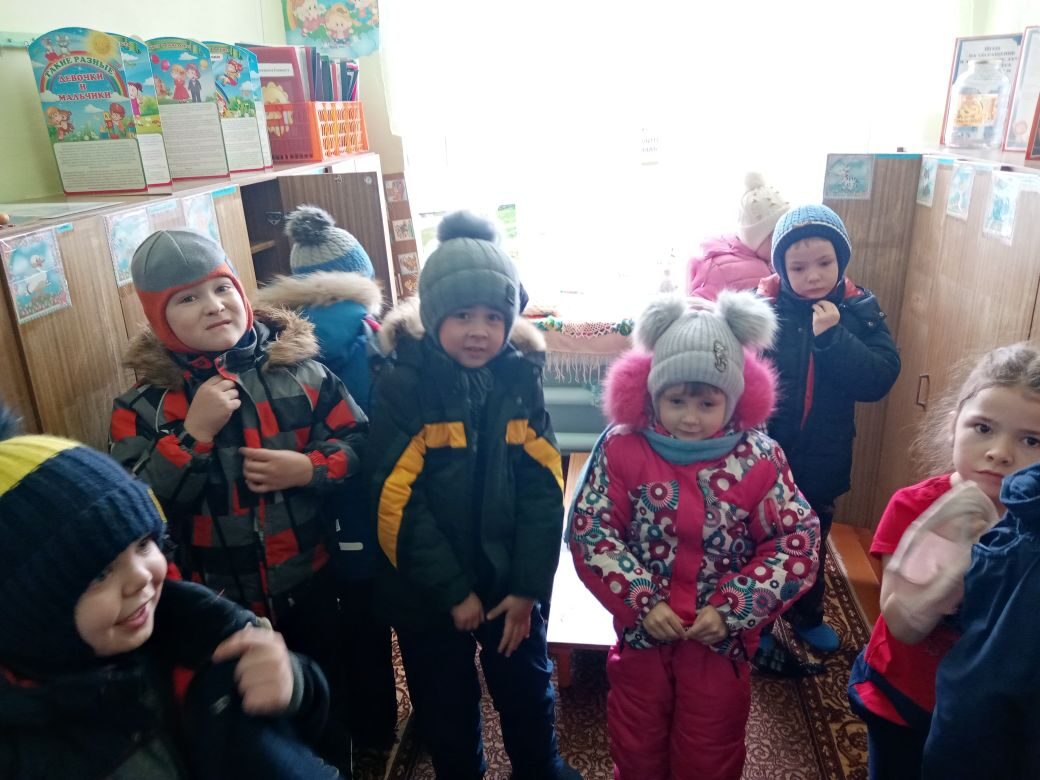 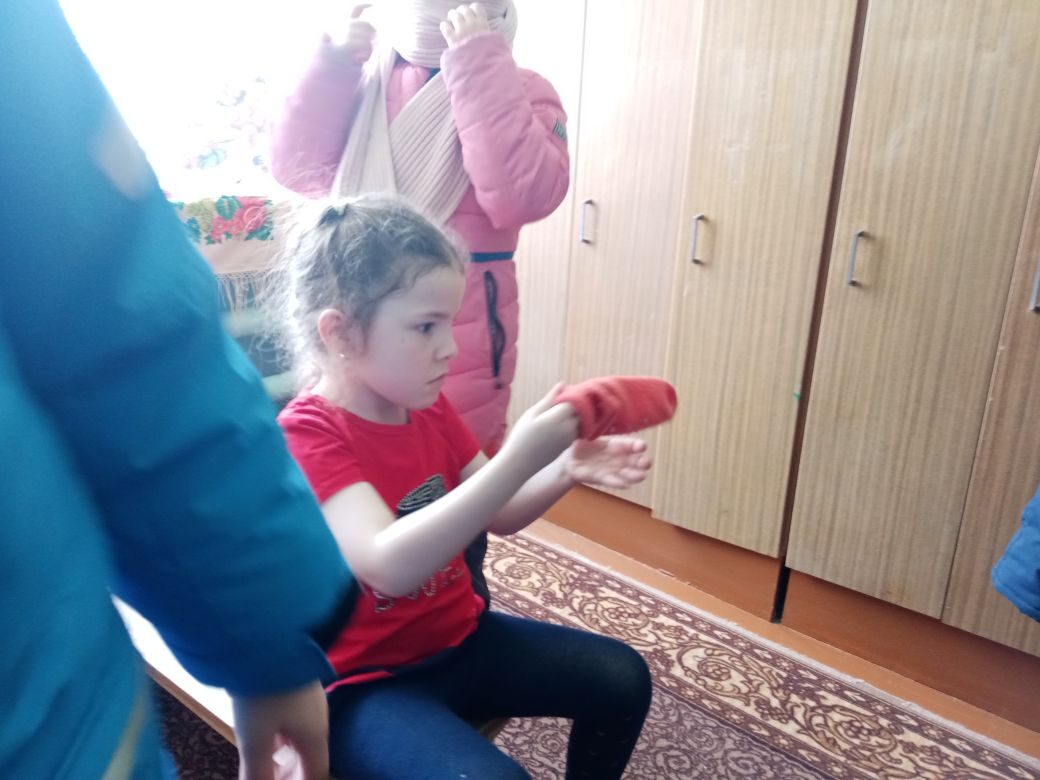 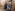 Овладение компонентами трудовой деятельности в процессе самообслуживания
Хозяйственно-бытовой труд направлен на поддержание чистоты и порядка в помещении и на участке, помощь взрослым при организации режимных процессов.
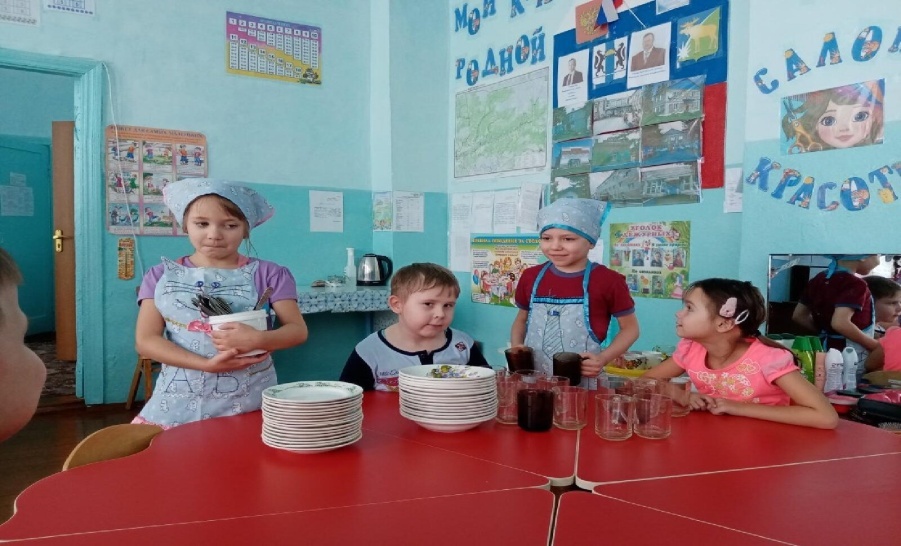 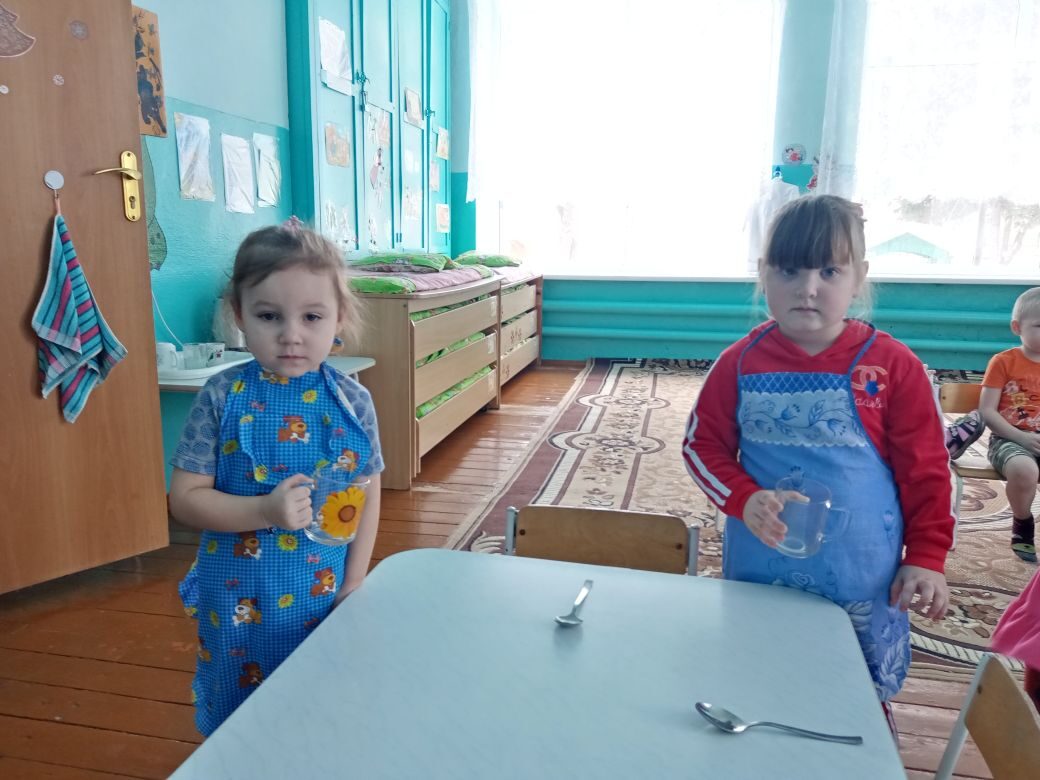 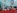 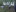 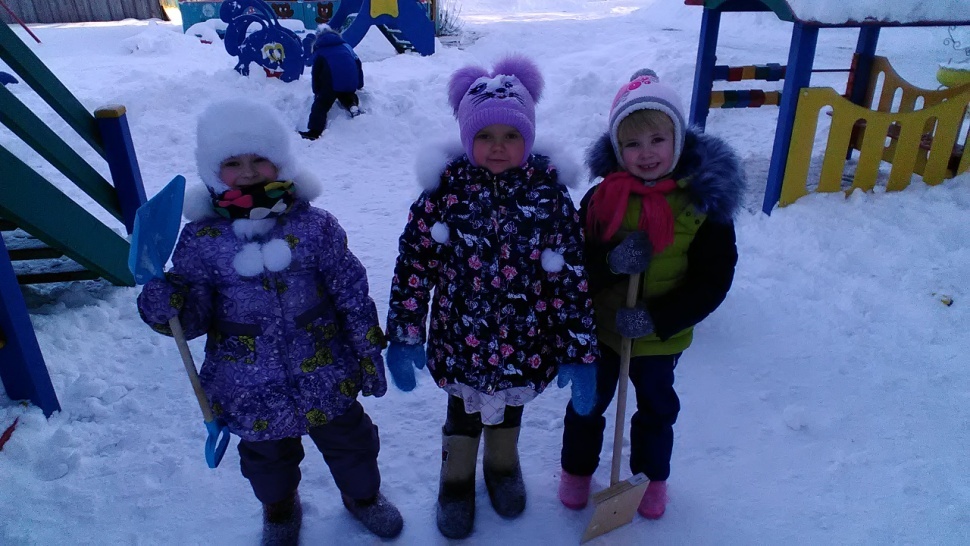 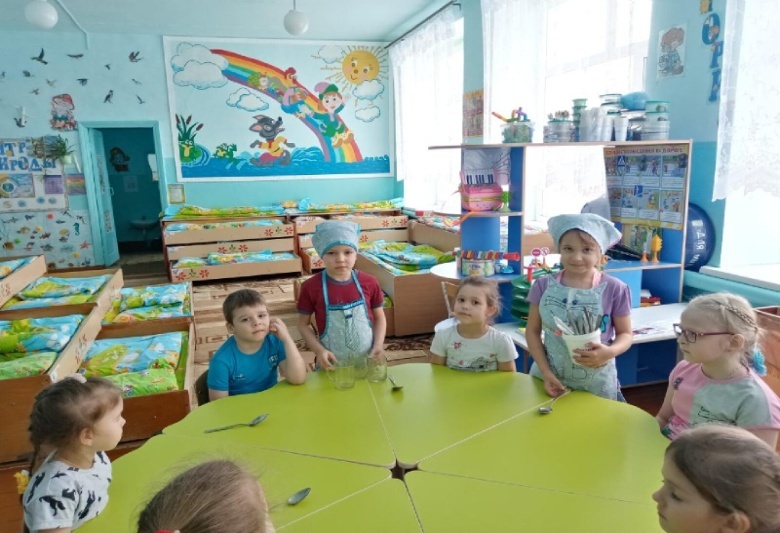 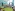 Овладение компонентами трудовой деятельности в процессе хозяйственно-бытового труда
Труд в природе  - в уголке природы, в цветнике, на огороде
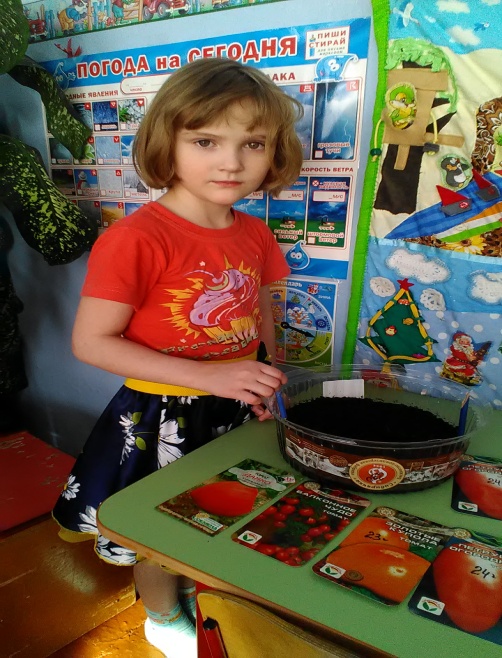 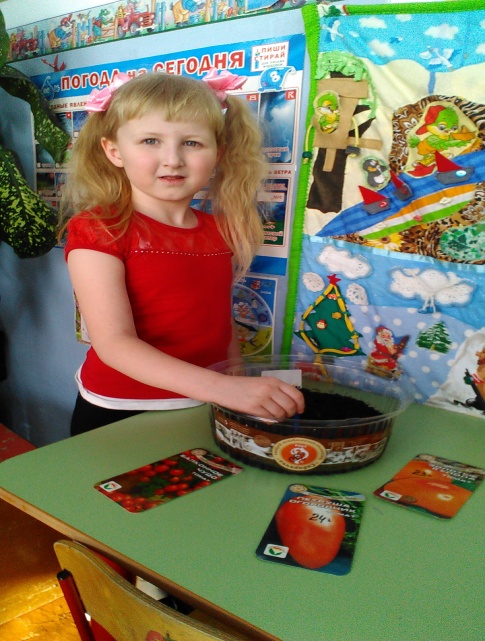 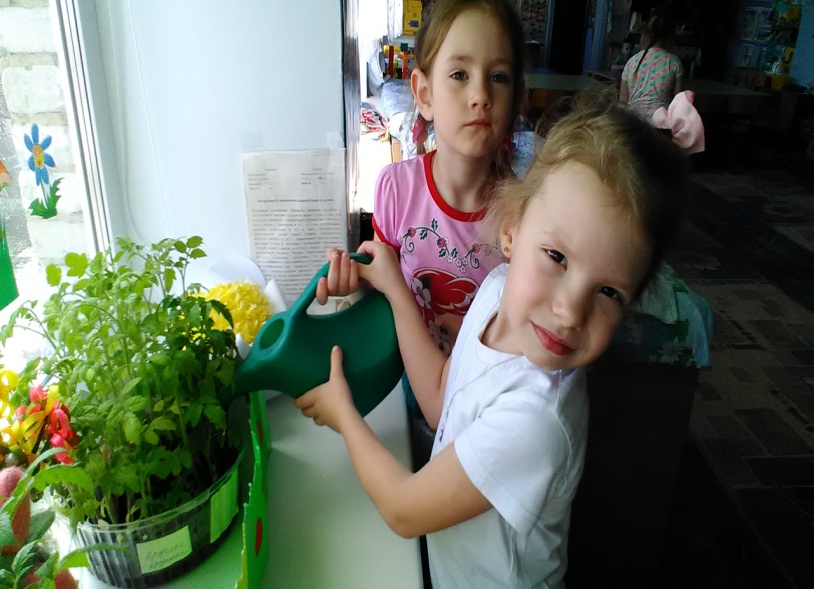 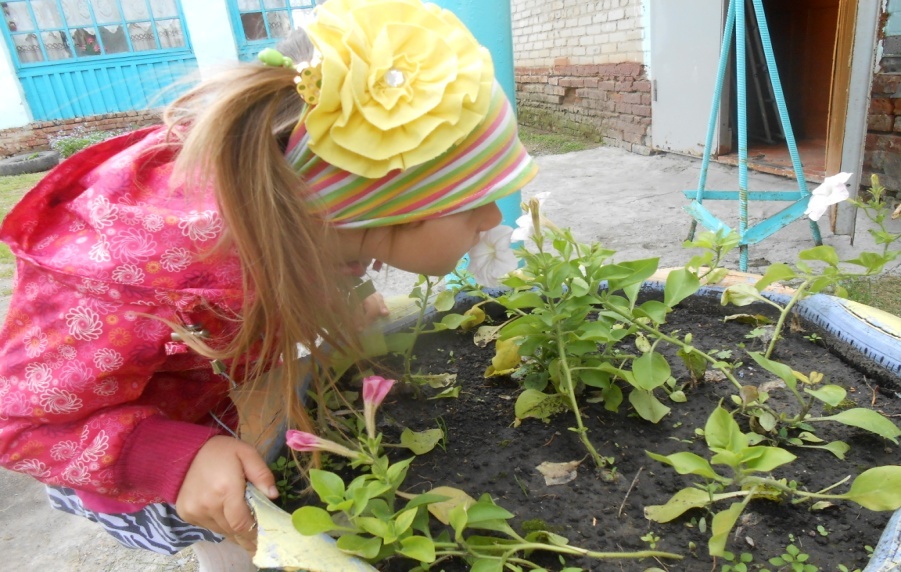 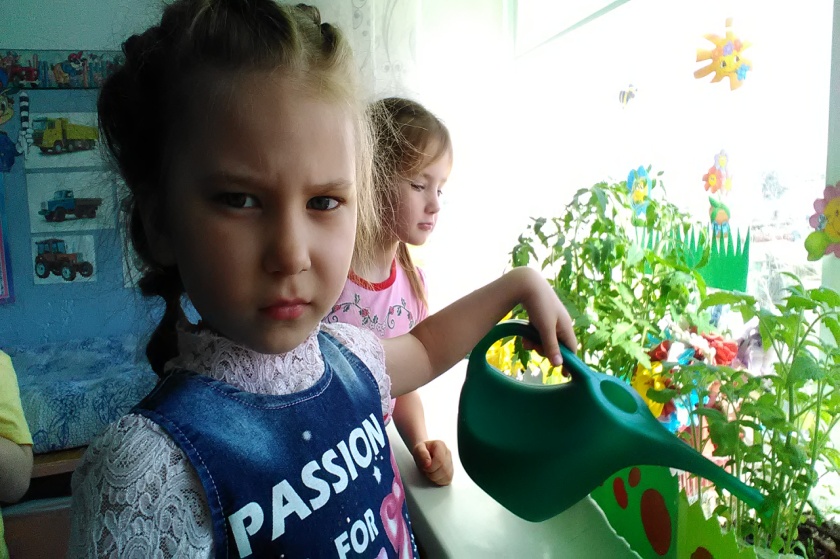 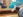 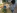 Овладение компонентами трудовой деятельности в процессе труда в природе
Ручной труд - развивает конструктивные способности детей, полезные практические навыки и ориентировки, формирует интерес к работе, готовность справиться с ней
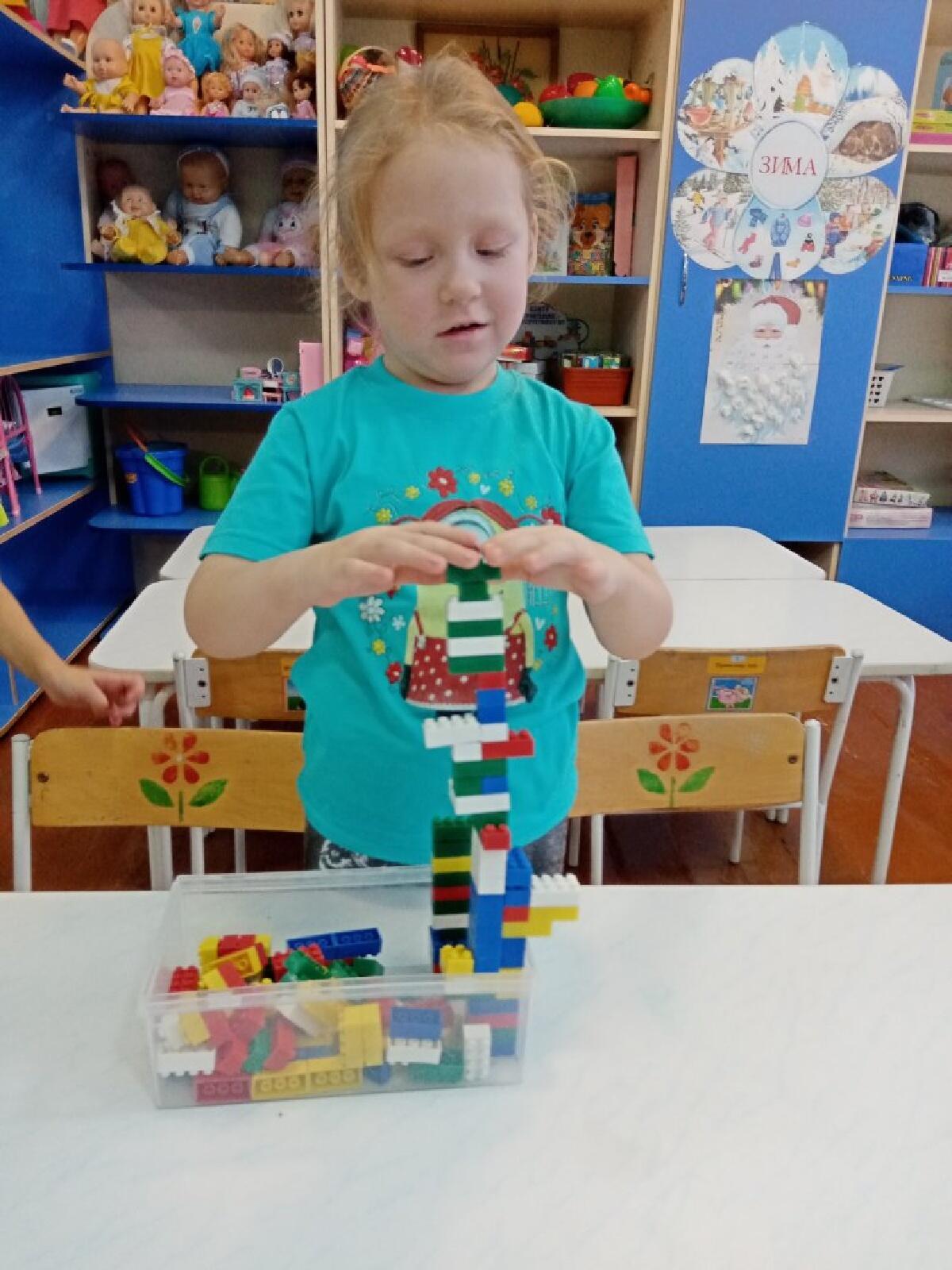 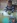 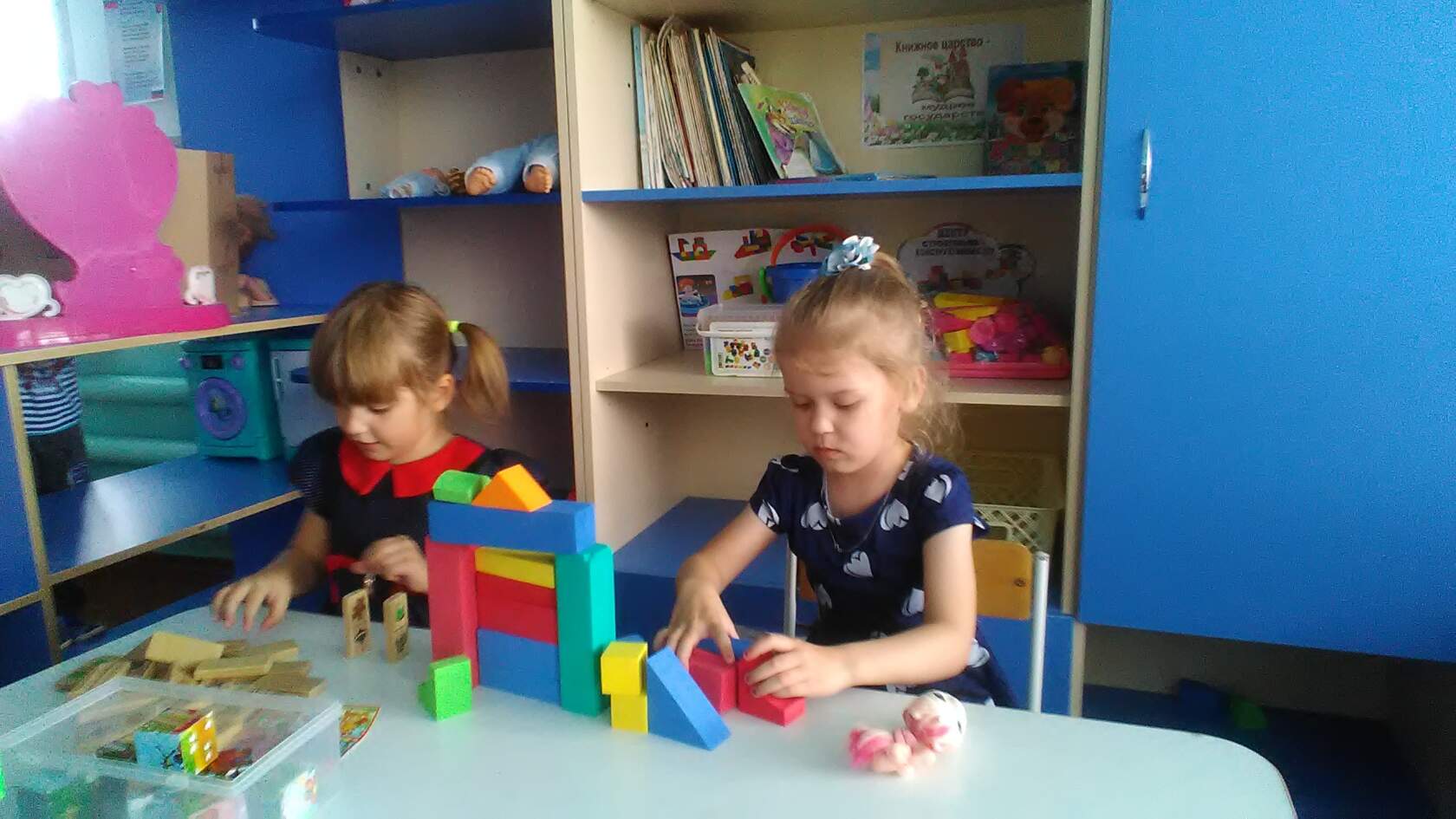 Овладение компонентами трудовой деятельности в процессе ручного труда
Санитарно-эпидемиологические требования к  организации и содержанию работы по трудовому воспитанию.
Санитарно-эпидемиологические требования к  организации и содержанию работы по трудовому воспитанию.
Санитарно-эпидемиологические требования к  организации и содержанию работы по трудовому воспитанию.
Современные подходы к формированию  предметно-развивающей среды в ДОУ в соответствии с требованиями ФГОС
Согласно пункту 3.3.2. ФГОС ДО развивающая предметно-пространственная среда должна:
обеспечивать возможность общения и совместной деятельности детей и взрослых;
быть содержательно-насыщенной, трансформируемой, полифункциональной, вариативной, доступной и безопасной.
 соответствовать возрастным возможностям детей и  стать основой для организации увлекательной, содержательной жизни и разностороннего развития каждого ребенка. Развивающая предметная среда является основным средством формирования личности ребенка и источником его знаний и социального опыта.
Трудовая деятельность дошкольников может реализовываться на основе потенциала развивающей предметно-пространственной среды ДОУ с соответствующим наполнением. При наполнении развивающей среды крайне важно правильно определить  педагогическую ценность игрушек и игровых материалов. В этом педагогам может помочь письмо Минобразования России от 17.05. 1995 №61/19-12 «О психолого-педагогических требованиях к играм и игрушкам в современных условиях».
Детское оборудование должно соответствовать росту и возрасту детей. Орудия труда детей должны быть абсолютно безопасны. Прежде чем приступить к работе, воспитатель заранее готовит и проверяет детский инвентарь, который хранится в доступном для детей месте. У детей следует воспитывать бережное отношение к инвентарю. Использование инвентаря должно сочетаться с культурой труда: приучать ребенка к тому, что рабочее место всегда содержится в порядке, а все подсобные орудия для наведения порядка находятся под руками.
Вывод:
Таким образом, только творческий подход к решению проблемы по формированию у детей позитивных установок к различным видам труда и творчества в современных образовательных условиях позволит достичь высоких результатов.
Перечень литературы:
1. ФГОС ДО. 
2.  «Санитарно-эпидемиологические требования к устройству, содержанию и     организации режима работы дошкольных образовательных организаций» СанПин 2.4.1.3049-13. – Санкт-Петербург: ДЕТСВО-ПРЕСС, 2014.
 3.  Трудовое воспитание в детском саду. Система работы с детьми 3-7 лет/ Куцакова Л.В.  –  М.: МОЗАИКА-СИНТЕЗ, 2012. 
4. Ознакомление с предметным и социальным миром. Система работы в подготовительной к школе группе детского сада /Дыбина О.В. –  М.: МОЗАИКА-СИНТЕЗ, 2012.
5. Ознакомление с предметным и социальным миром. Система работы в подготовительной к школе группе детского сада / Дыбина О.В.–  М.: МОЗАИКА-СИНТЕЗ, 2012.
6. Изобразительная деятельность и художественный труд с использованием современных материалов в ДОУ /Потапова Е.В. – СПб.: ООО «ИЗДАТЕЛЬСТВО «ДЕТСТВО-ПРЕСС»,2012.
7. Труд. Как работать по программе «Детство»: учебно-методическое пособие СПб.: ООО «ИЗДАТЕЛЬСТВО «ДЕТСТВО-ПРЕСС», 2012.
8. Тематические педсоветы в ДОУ: подготовка и проведение / Н.В. Елжова. –
Ростов н/Д: Феникс. – 2012, с. 128-156.
9. Журнал «Справочник старшего воспитателя» №9 (с.6-8),  №10 (с. 8-21), №12 (с.5-25) -  2013г.